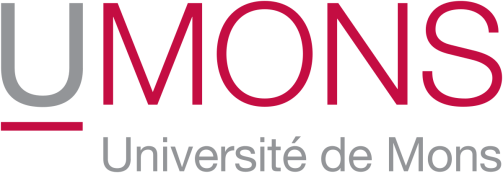 Hands on AI
Défi3: Deep Reinforcement Learning Pour des Jeux Vidéos
Jean-Sébastien Gonsette
UMONS Hands on AI - Décembre 2018 - Défi 3
1
Framework
https://github.com/tychovdo/PacmanDQN
Point de départ: travail de Tycho van der Ouderaa disponible sur GitHub
Basé sur l’implémentation de PacMan par l’université de Berkeley

Implémentant un agent DQN en TensorFlow

Contribution: Implémentation d’un agent DQN en Keras-RL, avec
Double DQN (2015)
Dueling DQN (2015)
Noisy Nets (2018)
N-step Q-Learning (2017)
Prioritized Experience Replay (2015)
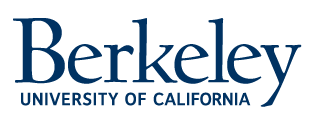 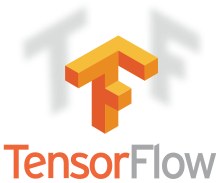 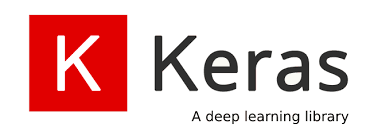 Rainbow: Combining Improvements
in Deep Reinforcement Learning
UMONS Hands on AI - Décembre 2018 - Défi 3
2
Pourquoi Keras ?
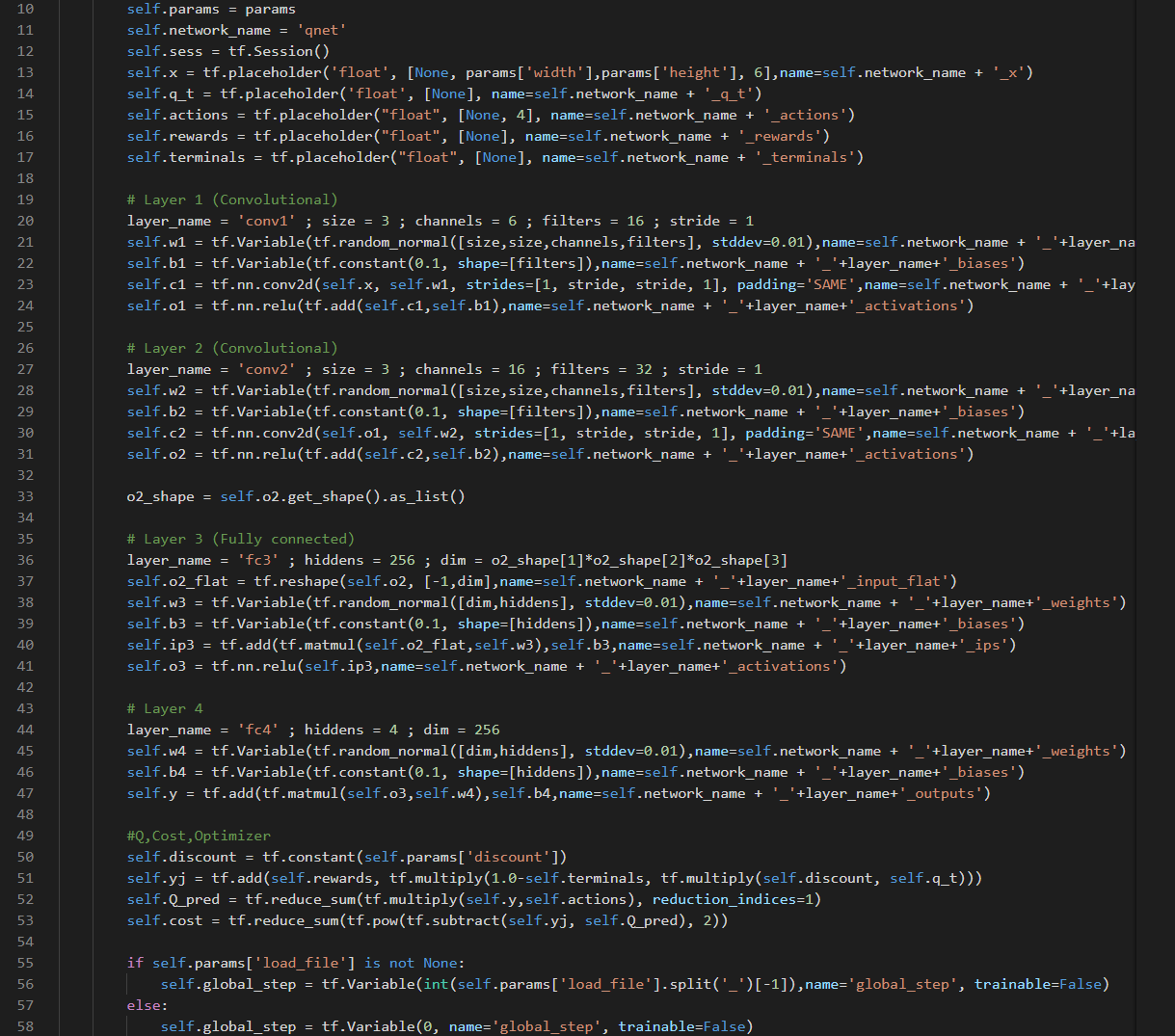 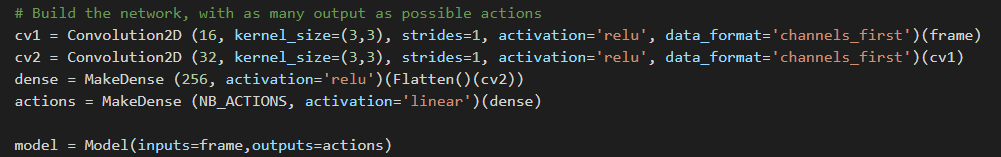 UMONS Hands on AI - Décembre 2018 - Défi 3
3
Architecture du réseau neuronal
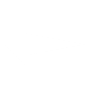 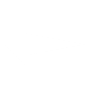 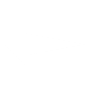 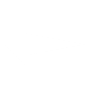 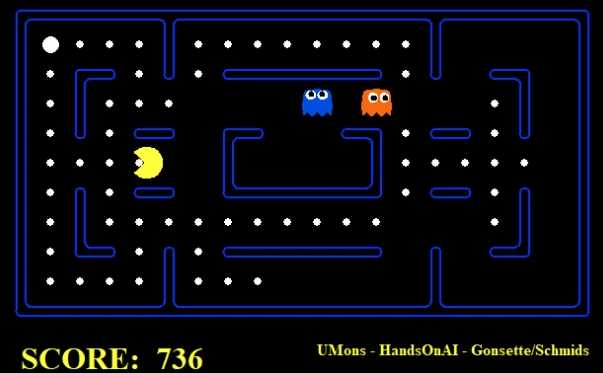 UMONS Hands on AI - Décembre 2018 - Défi 3
4
Double DQN
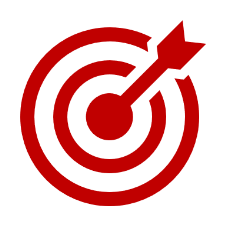 Solution: Utilisation de 2 réseaux, 
l’un génère les Q-values (et les actions)
Le second est mis à jour en fonction des rewards
Mise à jour après un certain nombre d’itérations
UMONS Hands on AI - Décembre 2018 - Défi 3
5
Dueling DQN
Avantage: meilleur contraste entre,
Des situations où toutes les actions sont pratiquement équivalentes
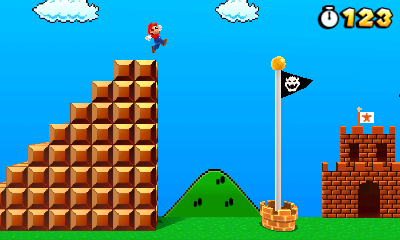 Des situations où toute la valeur dépend du bon choix de l’action
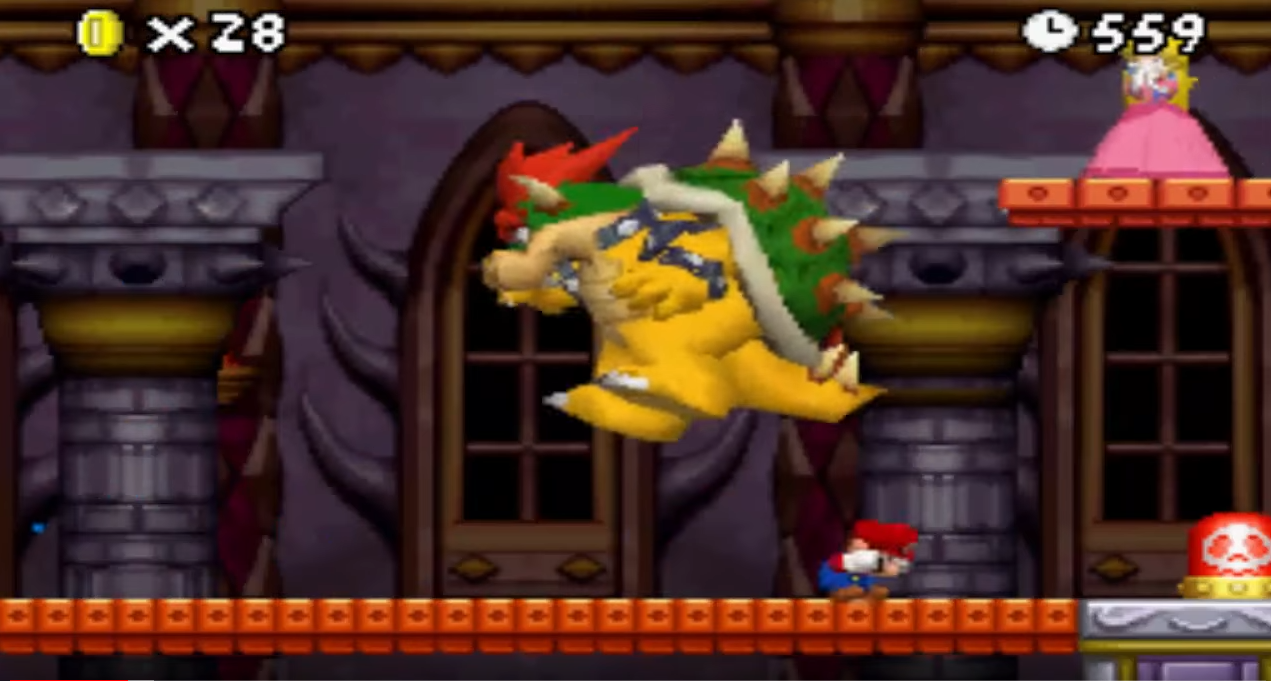 UMONS Hands on AI - Décembre 2018 - Défi 3
6
Noisy nets
Avantage: Pas de méta-paramètre pour balancer l’exploitation et l’exploration, 

Le réseau configure lui-même le niveau de bruit

Ce niveau évolue durant l’entrainement
UMONS Hands on AI - Décembre 2018 - Défi 3
7
Prioritized Experience Replay
Experience
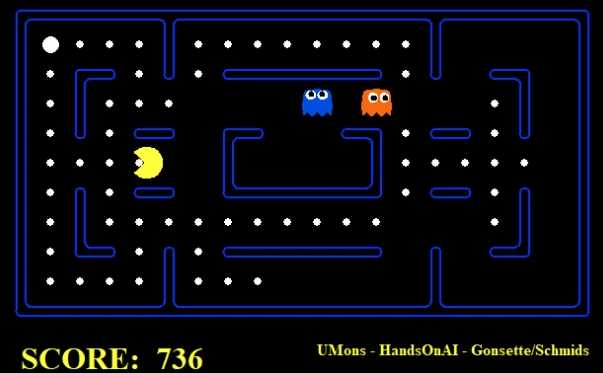 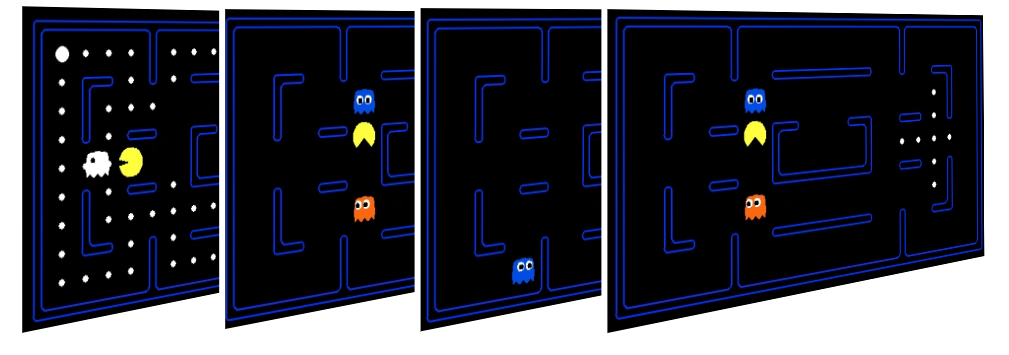 Memory Replay
Game
Actions
Sampling
Training
DQN Agent
UMONS Hands on AI - Décembre 2018 - Défi 3
8
Apprentissage
UMONS Hands on AI - Décembre 2018 - Défi 3
9
Démo
UMONS Hands on AI - Décembre 2018 - Défi 3
10
Démo - Final
UMONS Hands on AI - Décembre 2018 - Défi 3
11
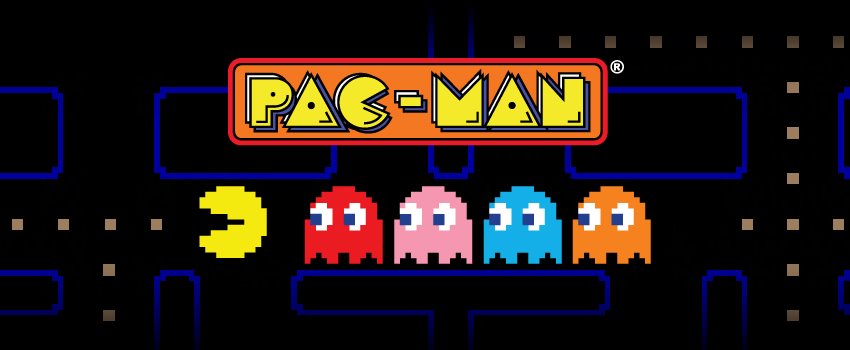 Jean-Sébastien Gonsette
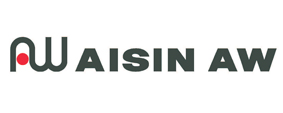 jean-sebastien.gonsette@awtce.be
jeansebastien.gonsette@gmail.com
UMONS Hands on AI - Décembre 2018 - Défi 3
12